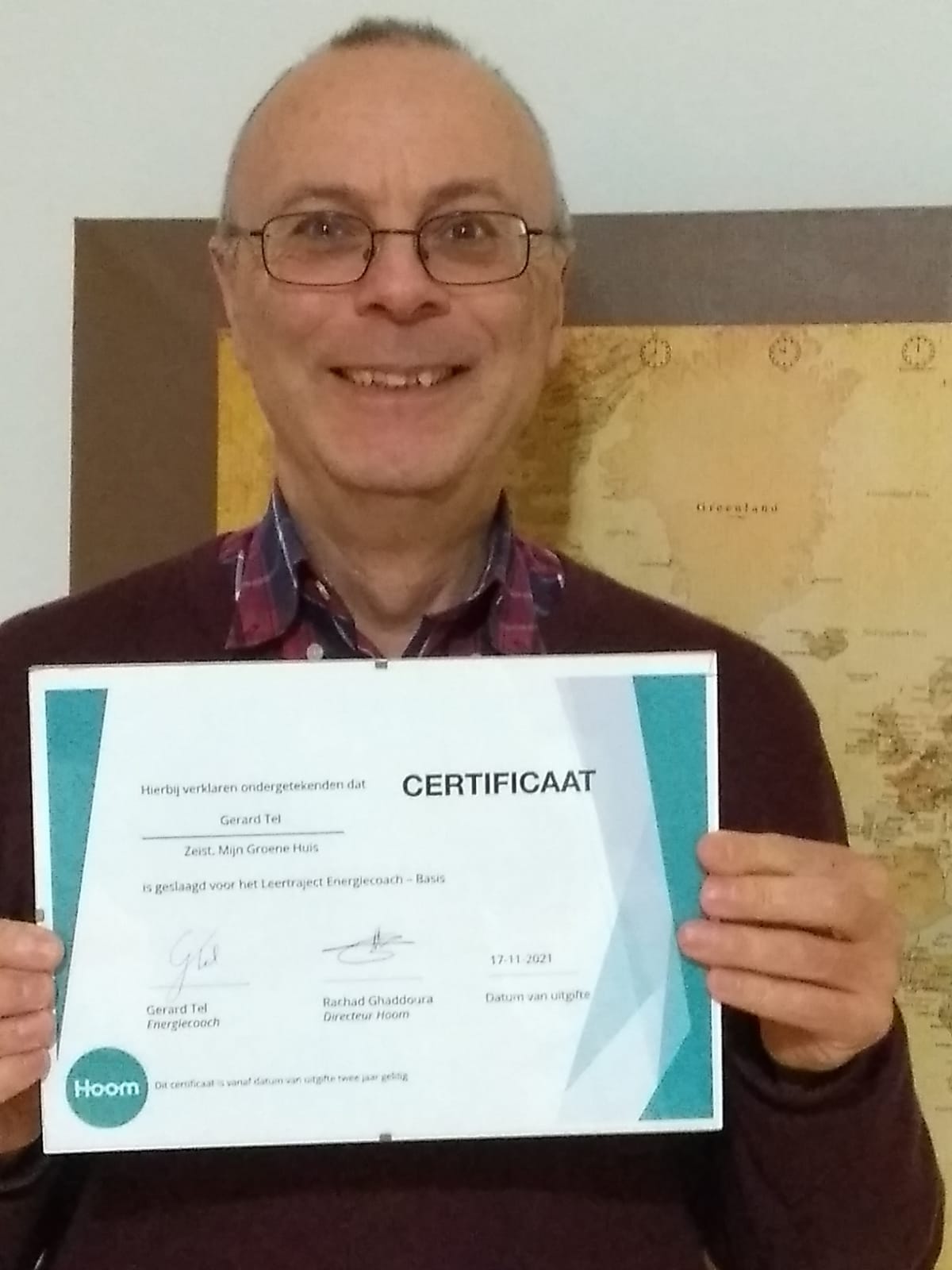 Energie besparen voor Smarties(Nieuwe Energie 2)
Gerard Tel
LC-Kring 9 nov 2022 om 19.30
1
Wat gaan we doen
Verwarmen			1300m3 is 	50%
Verplaatsen			1000l  is 	38%
Meten en weten		3000kWh is 12%
Energieslurpers
Koelen en keuken
Verlichten en Entertainment
Sluipverbruik
2
1. Verwarmen (50%)
Isoleren en ventileren
Minder stoken
Warmtepomp
3
Grote isolatiemaatregelen
Spouwisolatie
Dubbel glas HR++
Vloerisolatie
Dakisolatie

Meeste huizen hebben dit al
Aanbrengen door huiseigenaren
4
Kleine isolatiemaatregelen
Tochtband
Radiatorfolie
Brievenbusklep
Leidingisolatie
Deurdranger/veer

Lage investering en terugverdientijd
Geschikt voor huurders
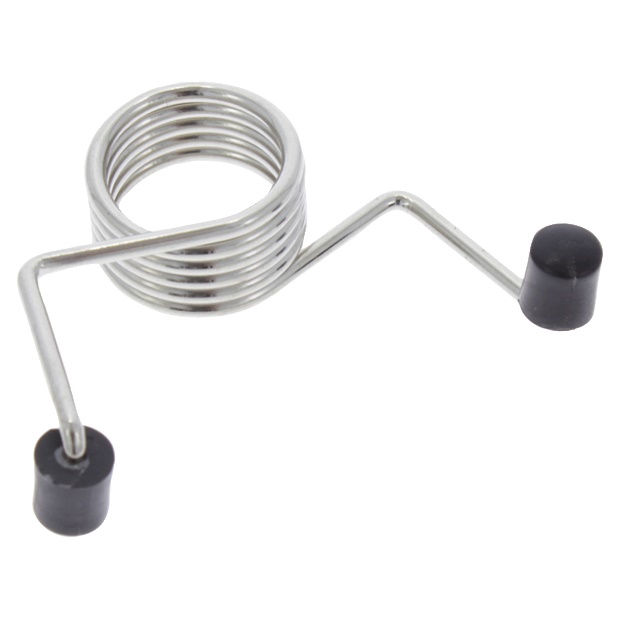 5
DHZ Voorzetraam van TNO
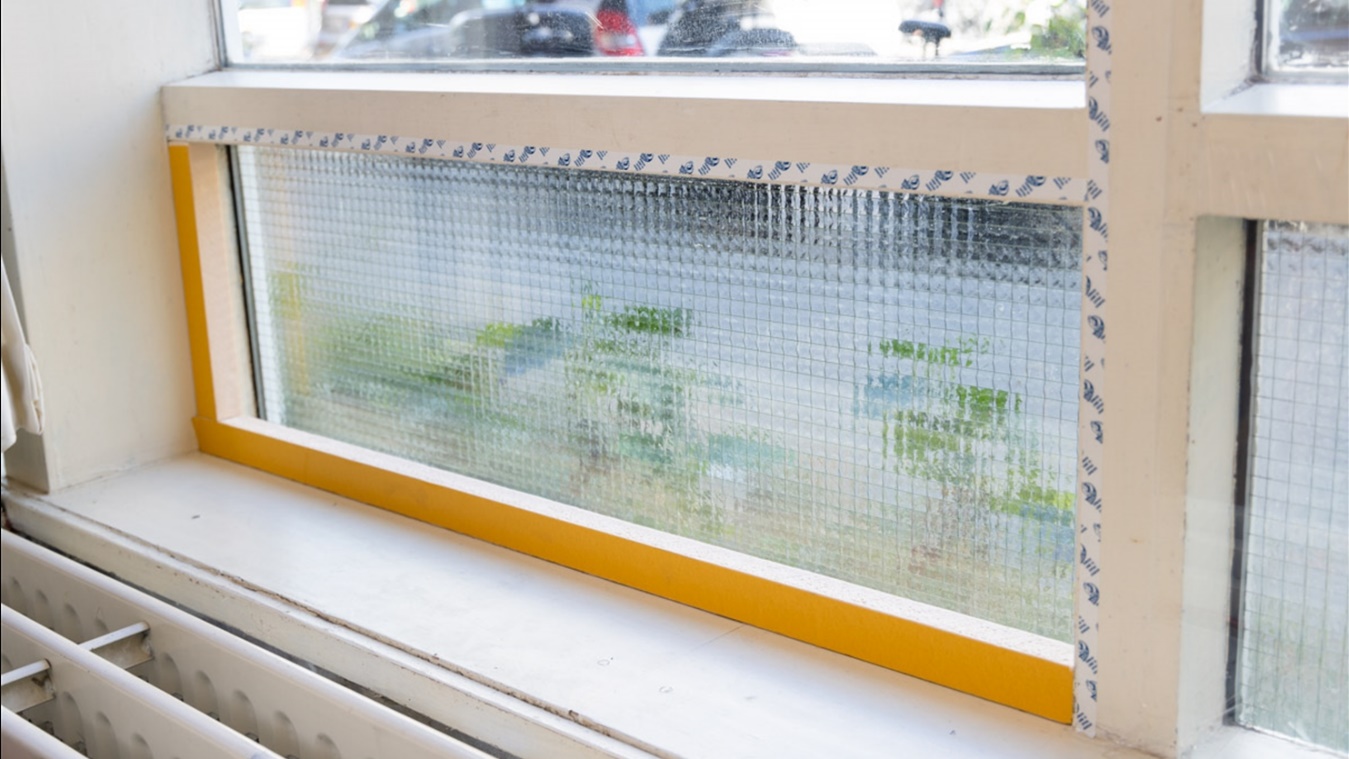 Vier balkjes
16 schroefjes
Vier hoekjes
Raamfolie
Werkt goed!

MGH: We bieden het niet aan, want echt dubbel glas is beter
6
Minder stoken
Temperatuur lager 21o, 19o, 17o, 15o, ...
Dikke trui aan
Alleen ruimtes waar je bent
Lang genoeg bent om het koud te krijgen
Lager zetten als je weggaat
Lager zetten 1h voor slapen
Of 2h als je dan de hond uitlaat
7
Ventilatie: WarmteTerugWinning
Vervang bedompte lucht door frisse.... Maar ook warme lucht door koude 
WTW: warm nieuwe lucht op met oude
Centraal/decentraal
Blauberg Vento A50Bij mij sinds 10/22
Warmtewisselaar in de muur
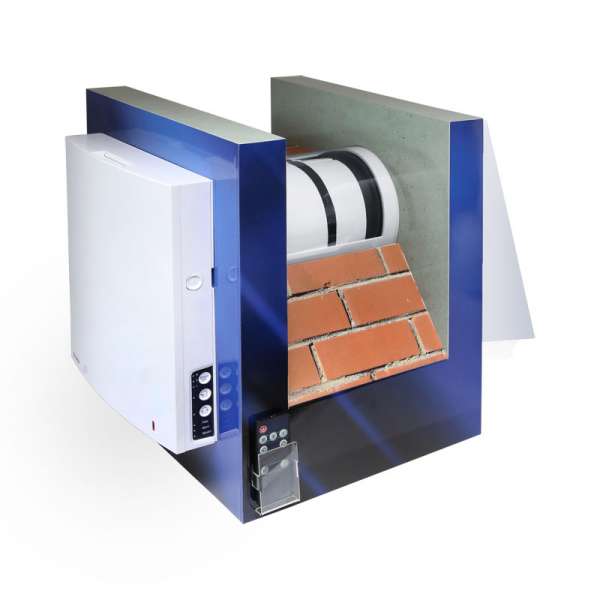 8
Warmtepomp
Besproken in Nieuwe Energie 1: Warmtepomp
Elektrisch verwarmen met COP 3 tot 5
Zuiniger en goedkoper dan gas
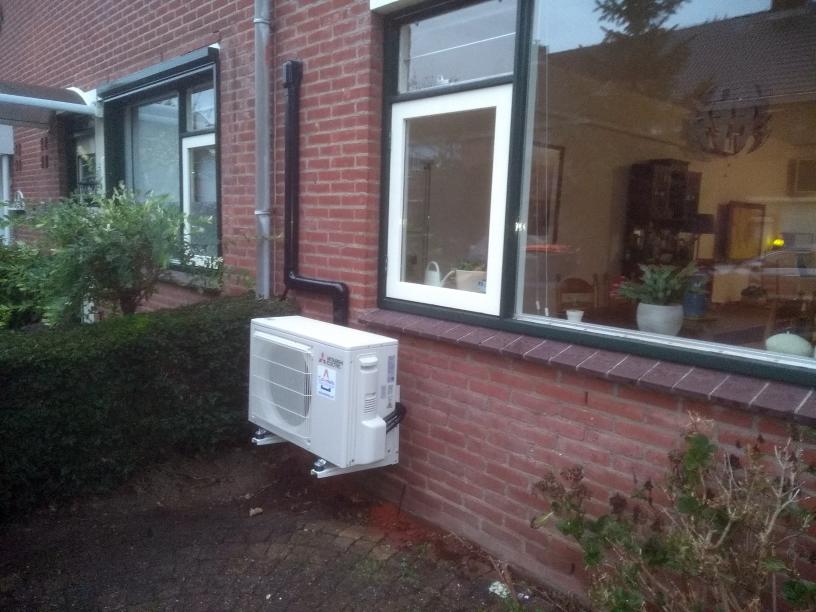 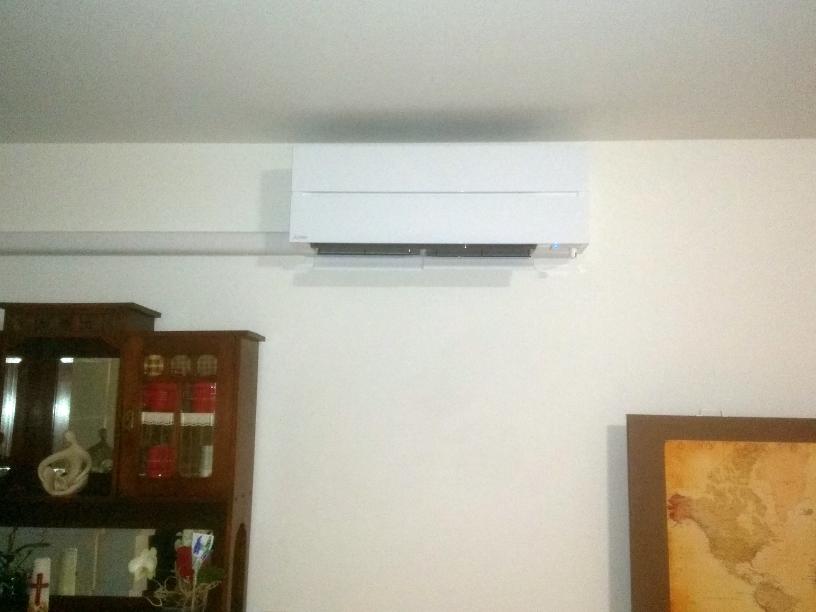 9
Niet doen: Hout stoken
De houtkachel [..] is funest voor de gezondheid en het klimaat, ND 5/11/2022
Fijnstof, Koolmonoxide, PAK

Verbranden van vaste/vloeibare brandstoffen in een woonwijk is altijd problematisch
10
Ook op gas: de douche
Korter: douchetimer
Minder water: besparende douchekop
Minder vaak, minder warm

Gemiddeld: 20 minuten douchen per 1 m3 gas
11
2. Verplaatsen (38%)
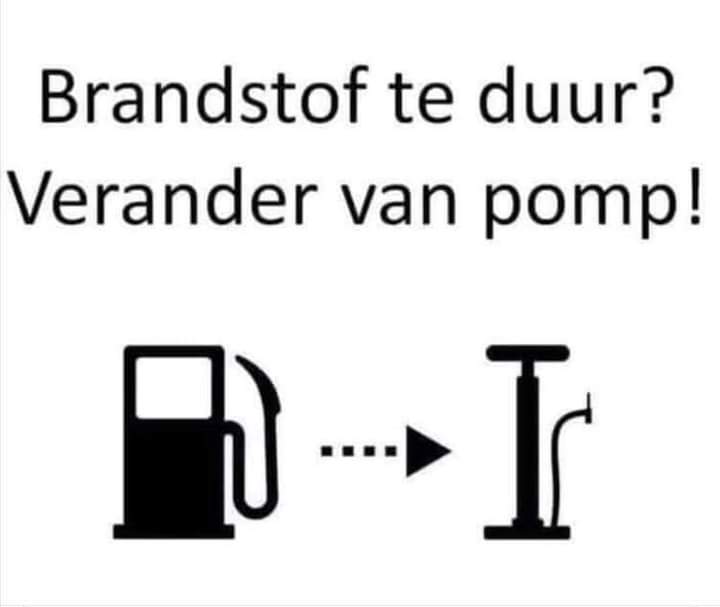 Gemotoriseerde verplaatsingen kosten gruwelijk veel energie!
12
Wat kun je met 1l benzine?
Verbrandingswarmte gas 35MJ/m3STEG centrale geeft 6kWh stroom (en 2kg CO2)
Verbrandingswarmte benzine 35MJ/lSTEG ombouwen: 6kWh stroom (en 3kg CO2)
Elektrische auto rijdt hier 30 – 35 km mee
Wasmachine: 2 of 2½ x per kWh: 12 – 15 keer
VW Kever 	1950: 	13kmVW Golf 	1985: VW Tiguan 	2020: 
Dus 1km rijden is ongeveer een wasbeurt!
13
Wat kun je met 1l benzine?
Verbrandingswarmte gas 35MJ/m3STEG centrale geeft 6kWh stroom (en 2kg CO2)
Verbrandingswarmte benzine 35MJ/lSTEG ombouwen: 6kWh stroom (en 3kg CO2)
Elektrische auto rijdt hier 30 – 35 km mee
Wasmachine: 2 of 2½ x per kWh: 12 – 15 keer
VW Kever 	1950: 	13km VW Golf 	1985: 	13kmVW Tiguan 	2020: 
Dus 1km rijden is ongeveer een wasbeurt!
14
Wat kun je met 1l benzine?
Verbrandingswarmte gas 35MJ/m3STEG centrale geeft 6kWh stroom (en 2kg CO2)
Verbrandingswarmte benzine 35MJ/lSTEG ombouwen: 6kWh stroom (en 3kg CO2)
Elektrische auto rijdt hier 30 – 35 km mee
Wasmachine: 2 of 2½ x per kWh: 12 – 15 keer
VW Kever 	1950: 	13kmVW Golf 	1985: 	13km VW Tiguan 	2020: 	13km
Dus 1km rijden is ongeveer een wasbeurt!
15
Hoe spaar ik ritten uit?
LC-Kring ipv Radiocafé
Zoom ipv fysiek vergaderen
Doe 1x per week boodschappen, rest fiets
Laat je kinderen fietsen, niet halen/brengen
O ja, en ga zelf ook fietsen!
Woon dicht bij je werk, werk dicht bij huis
Plaatselijke kerk ipv verre megakerk
Navigatie voorkomt dwalen
16
Maatschappelijke aanpak
Mobiliteit is vanzelfsprekendheid geworden,vooral platteland kan niet zonder
Lastig in je eentje tegenin te gaan
Ontmoedigingsbeleid, Alternatieven

Vroem Vroem Democraten
Verlagen brandstofaccijns
Uitstel rekeningrijden
Reiskostenaftrek (forfait)
17
3. Meten en weten (12%)
Elektriciteit is een hoogwaardige brand-“stof”
Is ook duurder per kWh
Voor van alles te gebruiken
Ook verwarmen en rijden
Op veel manieren op te wekken
Nederland kan bij elektrificatie en besparing zelfvoorzienend worden qua energie
Inzicht in gebruik?
18
Slimme meter
Alles heet tegenwoordig “slim”
Uitlezen op afstand, maandelijks overzicht

Verbruik in W, schermpje in huis
Inzicht per apparaat(beetje primitief, invloed van ... ?)
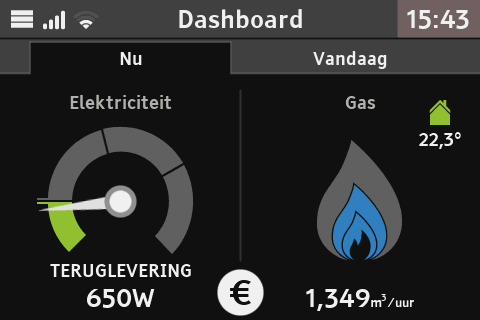 19
Overzicht van leverancier
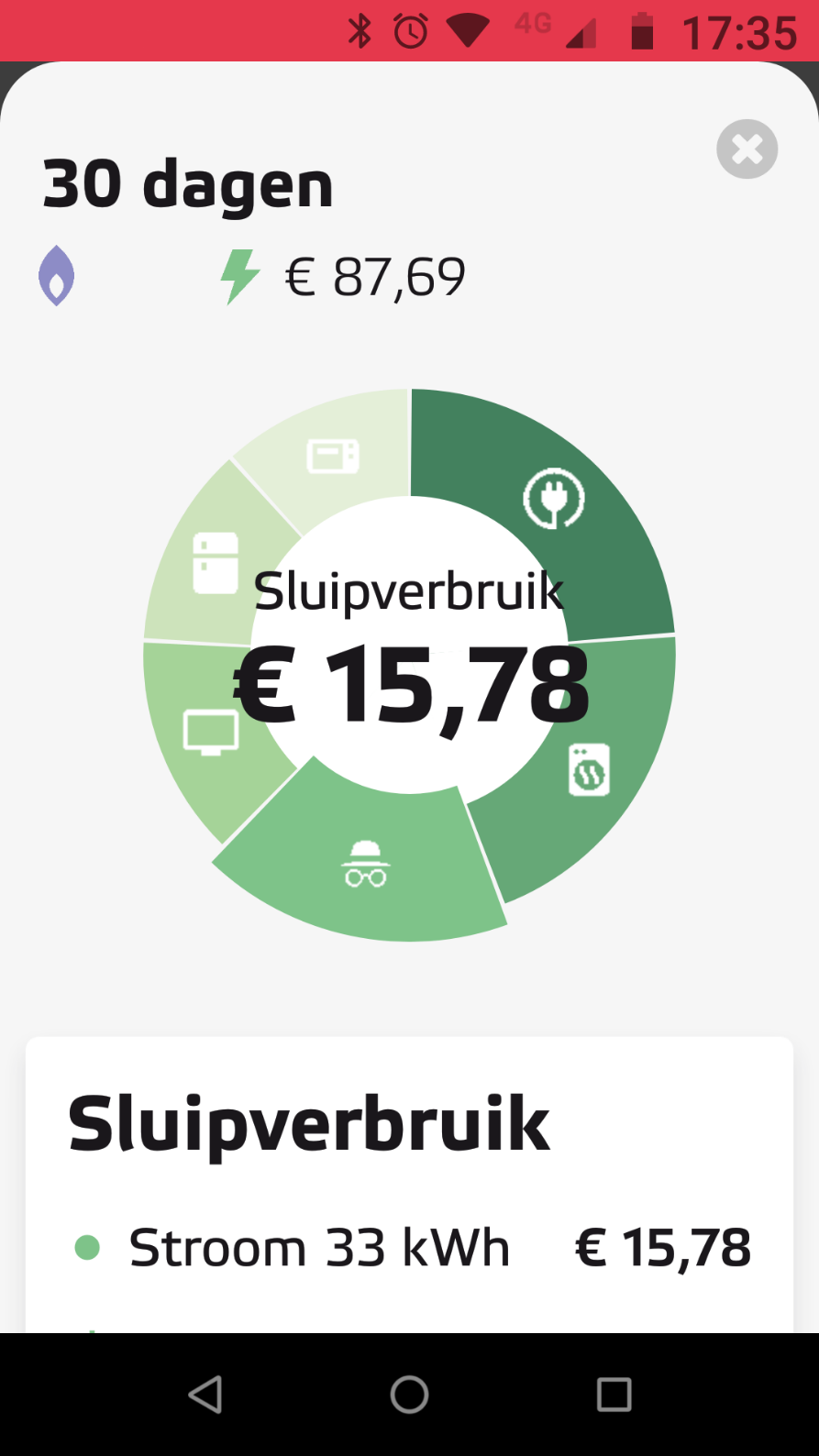 Vergelijk met
vorig jaar
Andere huizen
Indeling in categorieën
Deze lezing ook
20
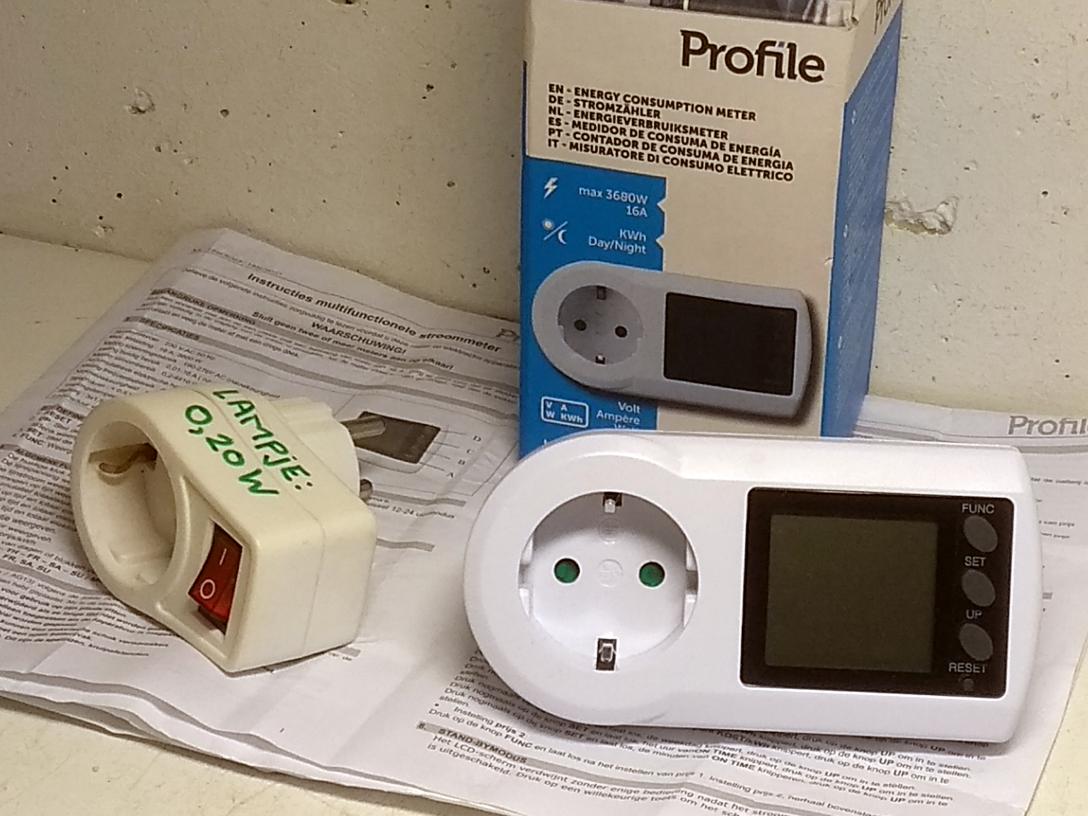 Stekkermeter
Watt, deciWatt, centiWatt
Stroom, vermogen, verbruik per apparaat
Geen onbekende invloeden als bij totaalmeting
Kan alleen bij bestekkerde apparaten
Stekkermodellen werken met shunt
Beste meetprincipe
Verhogen voor 10x: milliWatt-meter
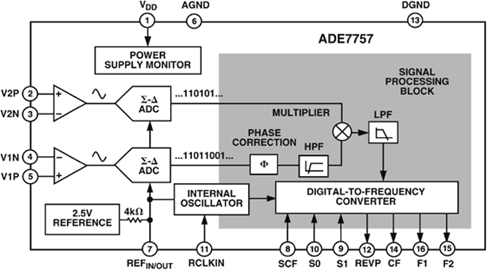 21
4. Energieslurpers
Apparaten met hoog verbruik
Airco
Waterbed
Aquarium (24/7, verbruik = vermogen x tijd)
Tuinvijverpomp (24/7)
Computer / Server (autom. slaapstand!)

Stofzuiger heeft hoog vermogen maar draait kort
22
Wasmachine
Koop eens een nieuwe machine!
Machine 2022: 460Wh of 350Wh op Eco
Machine 2010: 600 – 700 Wh
Machine 2000: 1000 Wh

Gebruik eco-stand, temperatuur 30o
Draai alleen vol

Droger A+++ = 1kWh, B = 3 kWh
23
5. Koelen en Keuken
Veel elektrische apparaten
Hoog vermogen
Sluipverbruik want alles heeft klokjeEvt schakelstekker
24
Waterkoker
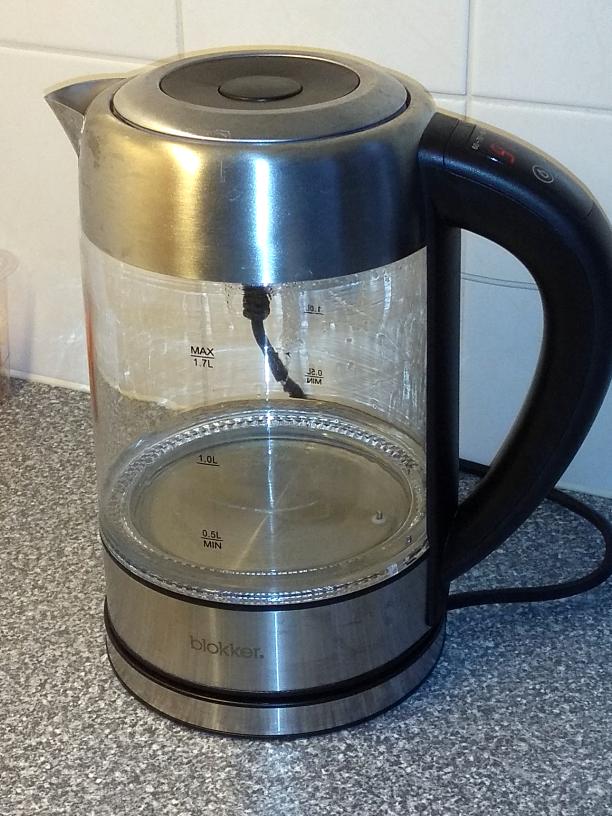 Hoog/Laag vermogen?Laag vermogen duurt langer
1l koken kost ca 0,1 kWh

Koffie/Thee zetten met 90o
Maatindeling voorkomt teveel opzetten

Elektrisch voorverwarmen van water voor op gaspit is niet economisch
25
Close-in boiler
Altijd snel warm water !

Stilstandsverlies ca 20W 
Uitzetten bij 2 dagen weg
Uitzetten (timer) bespaart vrijwel niets
Leiding isoleren
60o is genoeg
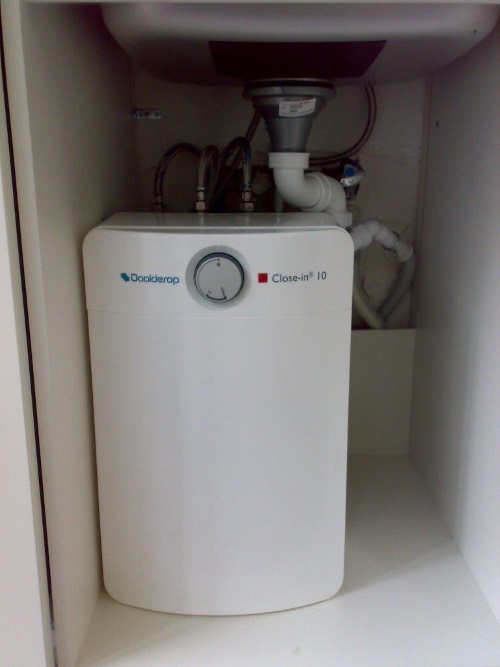 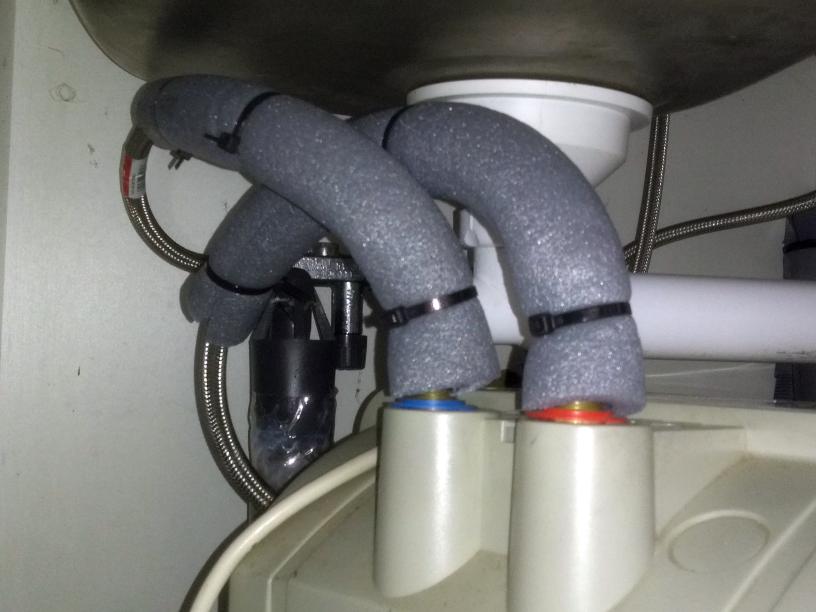 26
Koelkast
Amerikaanse koelkast neemt veel stroom
Tweede (derde) uitzetten bij niet gebruik
Na 10 – 15 jaar vervangen is economisch
Ventilatie achter kast in orde (warmte)? 
Zet koelkast/vriezer op koele plaats

Regelmatig ontdooien
Bevroren eten in de koelkast ontdooien
27
Koken
Deksel op pan, kleine pit, minder water
28
6. Verlichten en Entertainment
Goede verlichting is belangrijk!4000 doden per jaar door val in huis
29
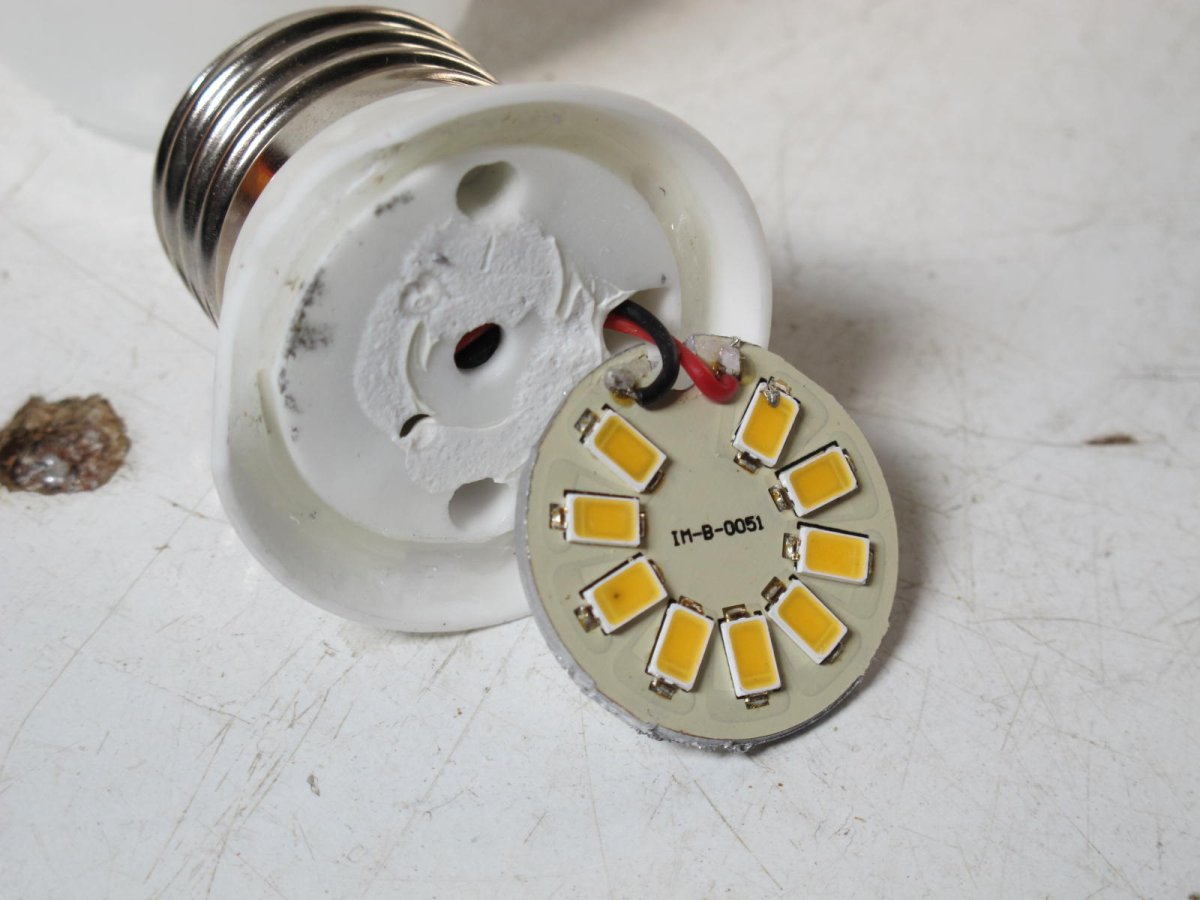 De LED lamp
Gloeilampen vervangen
Kleurtemp 2300 – 4000 K
Verwarrend “4W = 40W” ???Meet lichtopbrengst in Lumen, verbruik in W
Gloeilamp 10 lm/W
LED-lamp 80 – 100 lm/W
Ballastcondensator, gelijkrichter, LED-string
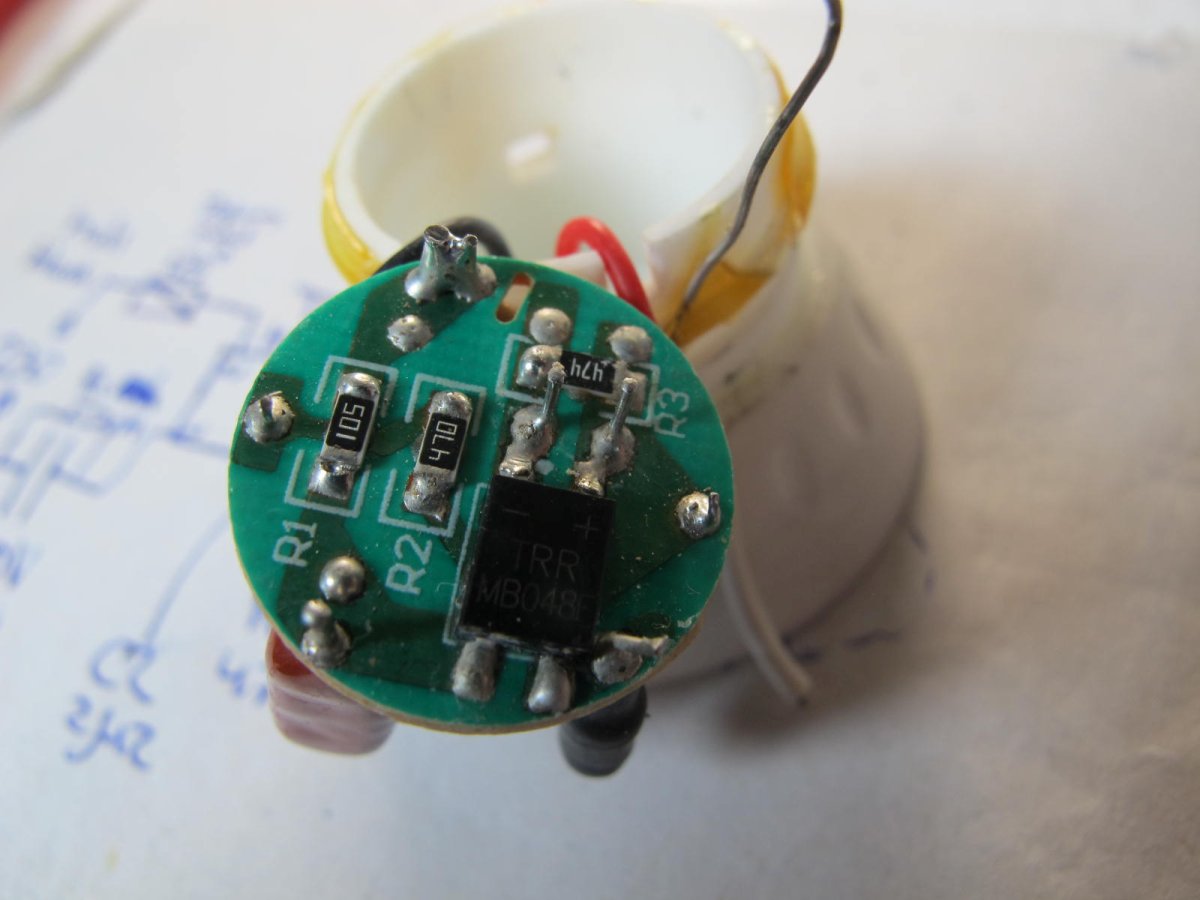 30
Dimbare Halogeenlamp
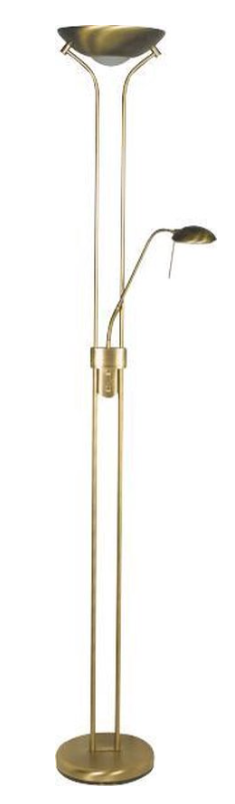 Energetische ramp!  ZEER hoog verbruik

Waarom wil je dimmen?
Anders is-ie zo fel
Energiebesparen
Zacht als weg, tegen inbrekers
Gedempt geeft zachter (geler) licht
Kan dus ook een vaste LED lamp nemen
Ook: 2 (of 3) standen LED
31
Tuinverlichting
Brandt hele nacht (niet bij iedereen)

Daar zeker LED!

Beperk branduren met klok of sensor
32
Televisie
Verbruik wordt steeds lager!
24 inch label E: 17W
55 inch label G: 125W
40 inch uit 2007: 170W

Netflixje is nog steeds goedkoop avondje
Voor Muzikaal Behang is ‘t wat te duur
Ziggo: radio luisteren via TV   
33
Stereoset: Versterker
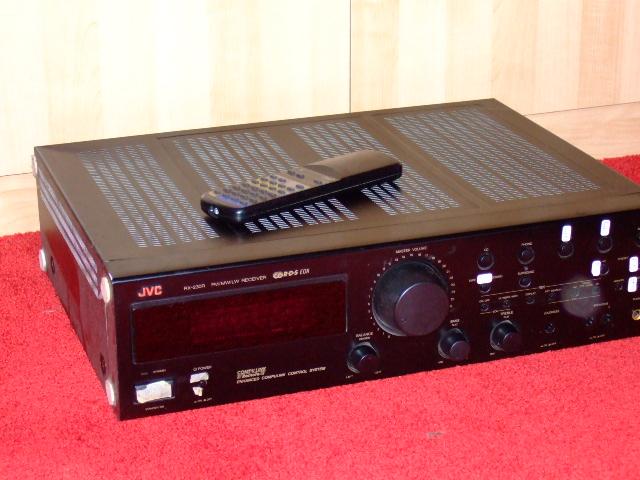 JVC 2x40W versterker neemt 20W bij AAN

Ali 2x3W versterker neemt 0,3W bij AAN

Philips boxen hebben aan 3W ruim genoeg
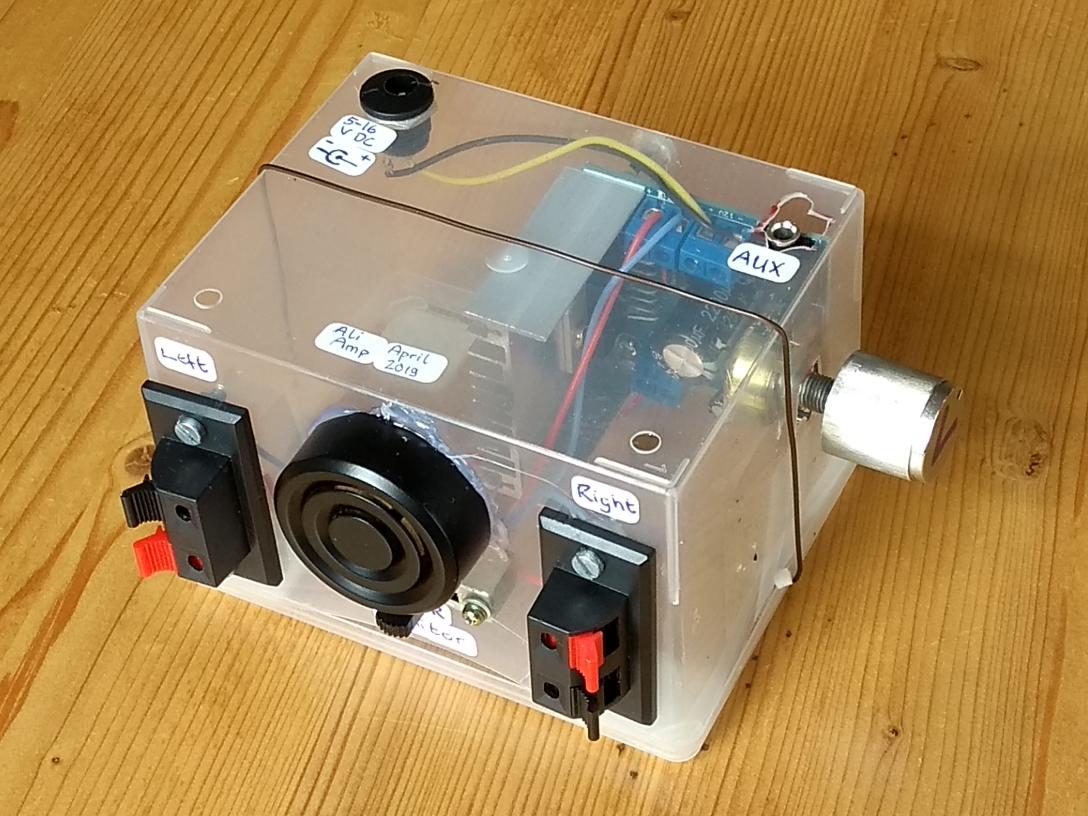 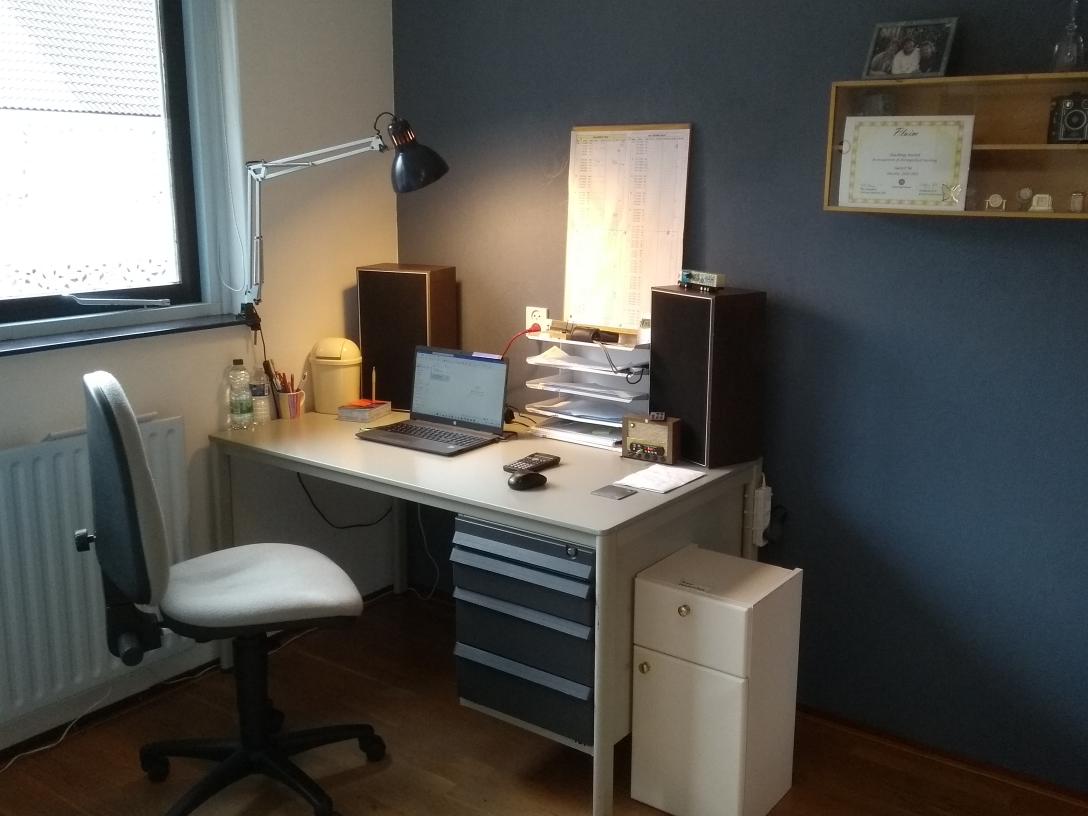 34
7. Sluipverbruik
Verbruik = Vermogen x TijdLaag vermogen x alTijd = veel!

Berekeningetje kosten
Oorzaken en aanpakken

Bijna mythisch: beltrafo, schakelklok
35
Watt kost een vampierWatt
Een jaar heeft 8766 uur
1W vermogen geeft jaarverbruik 8,77 kWh
Afhankelijk van stroomprijs
Niveau 2021:   	23ct  €2,04
Prijsplafond:    	40ct  €3,55  (tot 2700kWh)
Eneco nov 22:    	79ct  €7,01
Meeste kWh onder plafond, laatste wattje??
36
TV op Standby
One Watt Initiative: Verbruik ca 0,3W
Je hebt er hoogstens 2 of 3

Plus een DVD-speler, settopbox, decoder ...Even voelen?  
Warm?Toch maar even een slof!
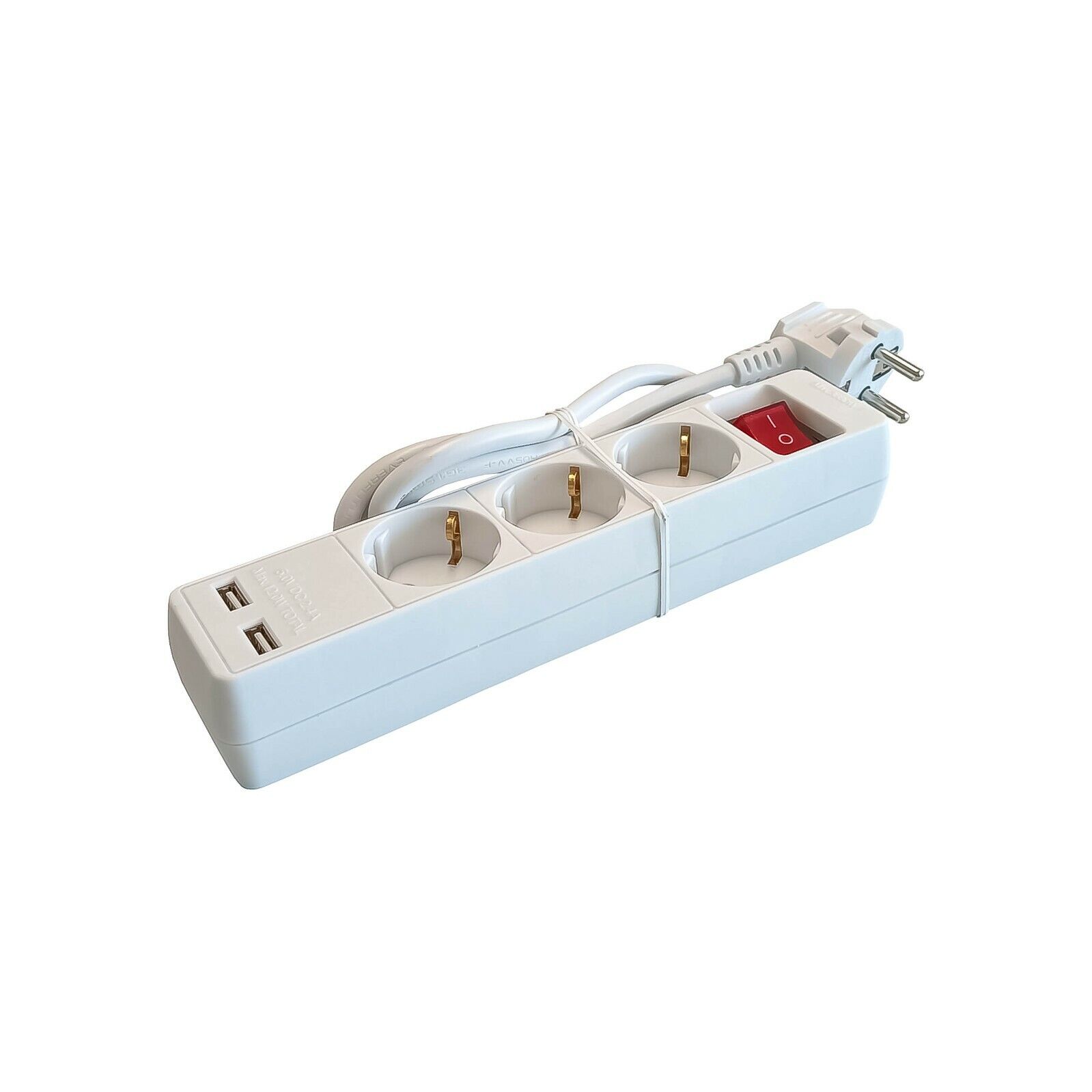 37
Modem en Router, NAS, ...
KPN Experia Box: 7W (Glasmodem 4W)Kabelmodem met (goeie) Wifi
Ziggo modem: 9WPlus Wifi router (5W) die slecht werkt, Drie Wifi-versterkers (5W), .....

Apparaten op tijdklok (evt. weekprogramma) en ‘s nachts op mobiel internetten
Je mist software updates
38
Actuators, Motortjes
Sta-op-stoel  (0,7W)
Bedbodem  (5W)
Traplift
Garagedeur
Zonnescherm

Voeding met continue lopende transformator?
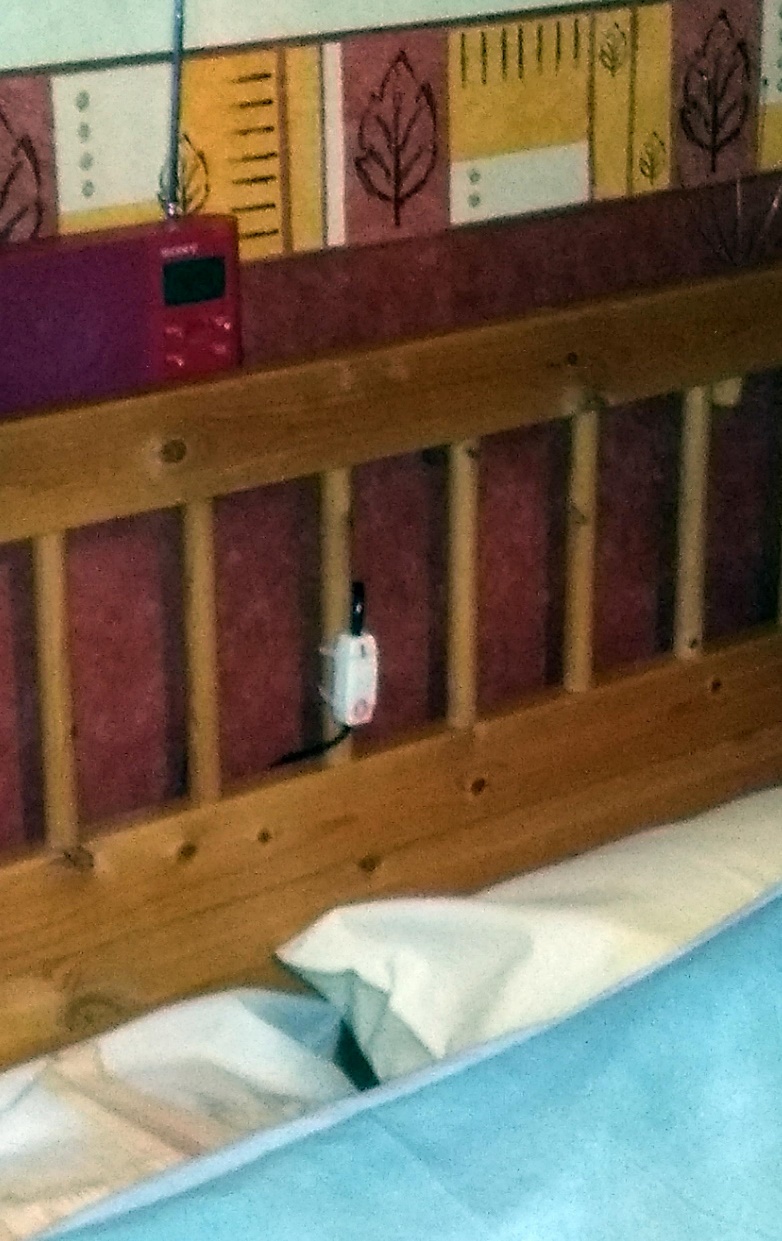 39
Klaarstaande Radio’s/Stereo’s
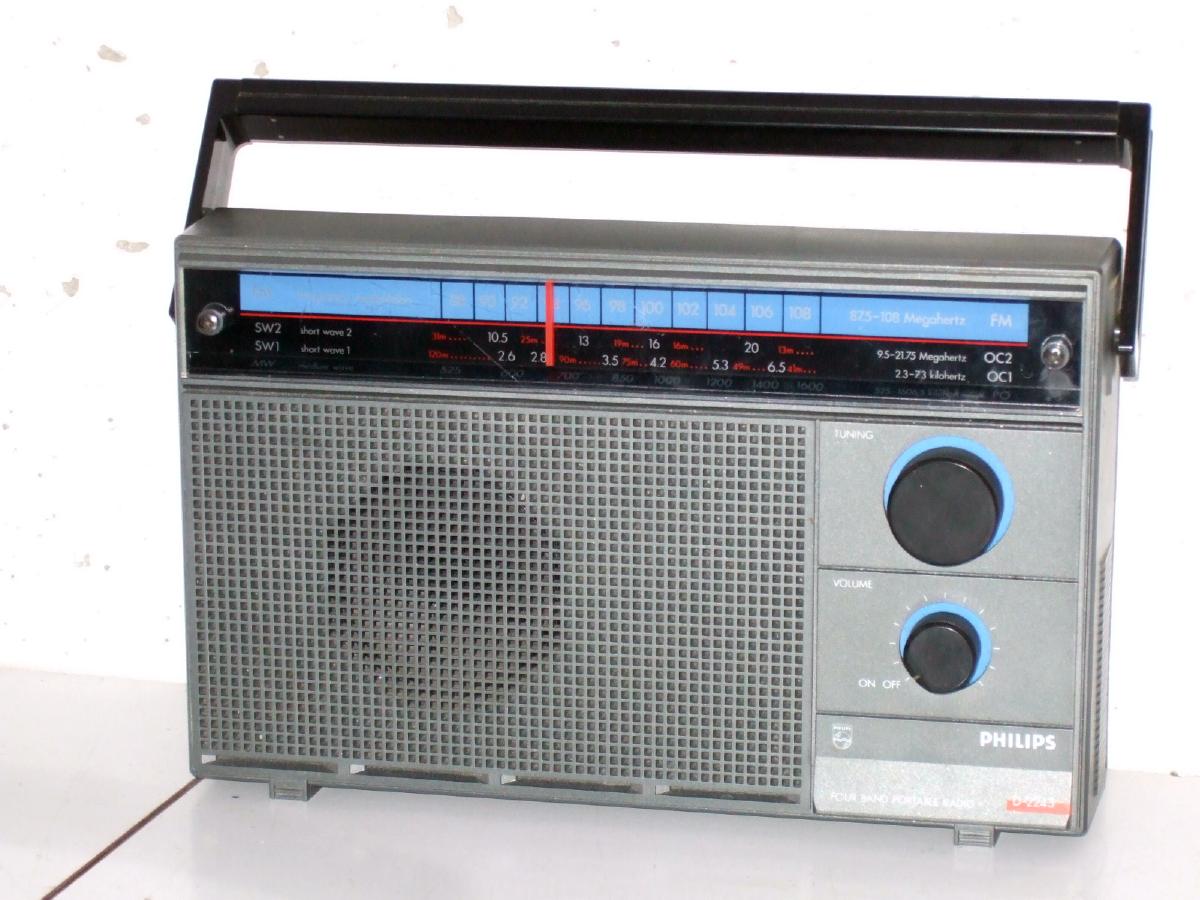 Door het huis heen 15 stuks!
Portable 1WGrundig 2W

Boombox 2W

PC Speakers 4WBedrijven nemen nieuwe oude gaan mee naar huis 
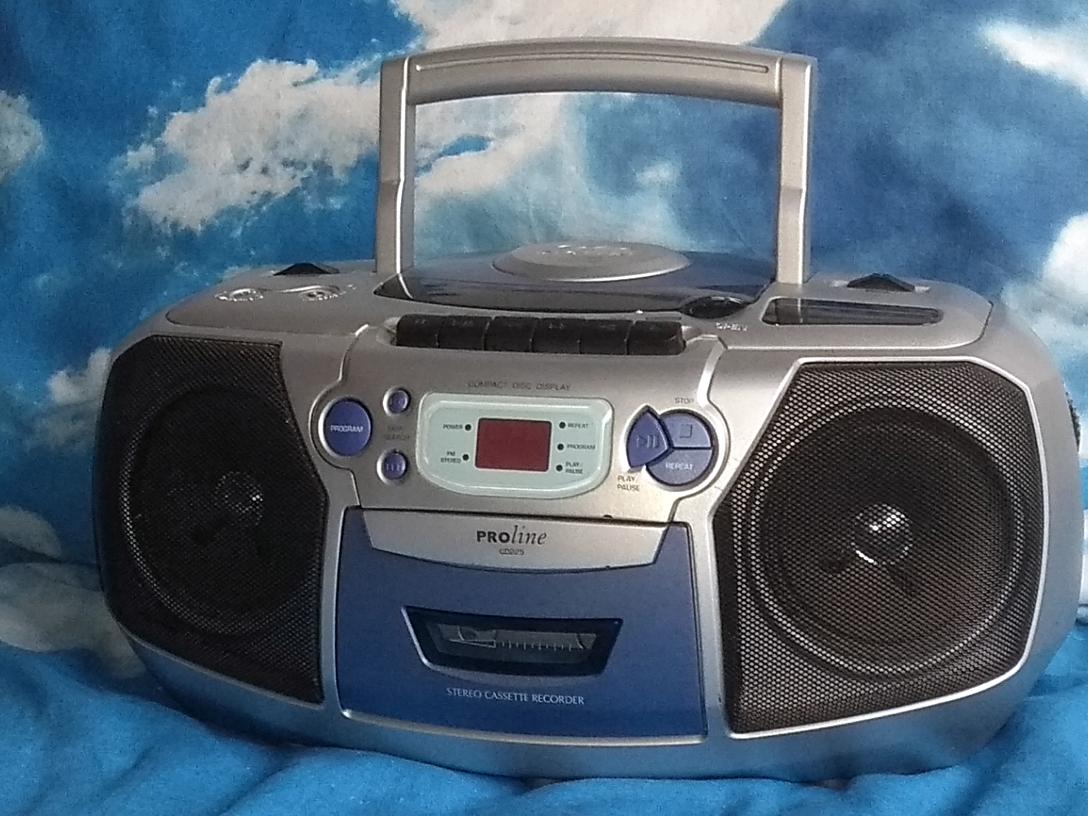 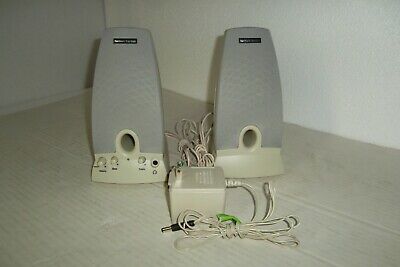 40
Probleem: Transformatorvoeding
Voeding zet netspanning om in laagspanning
Schakelaar zit NA voeding





Trafo neemt stroom bij nullast (= warm)
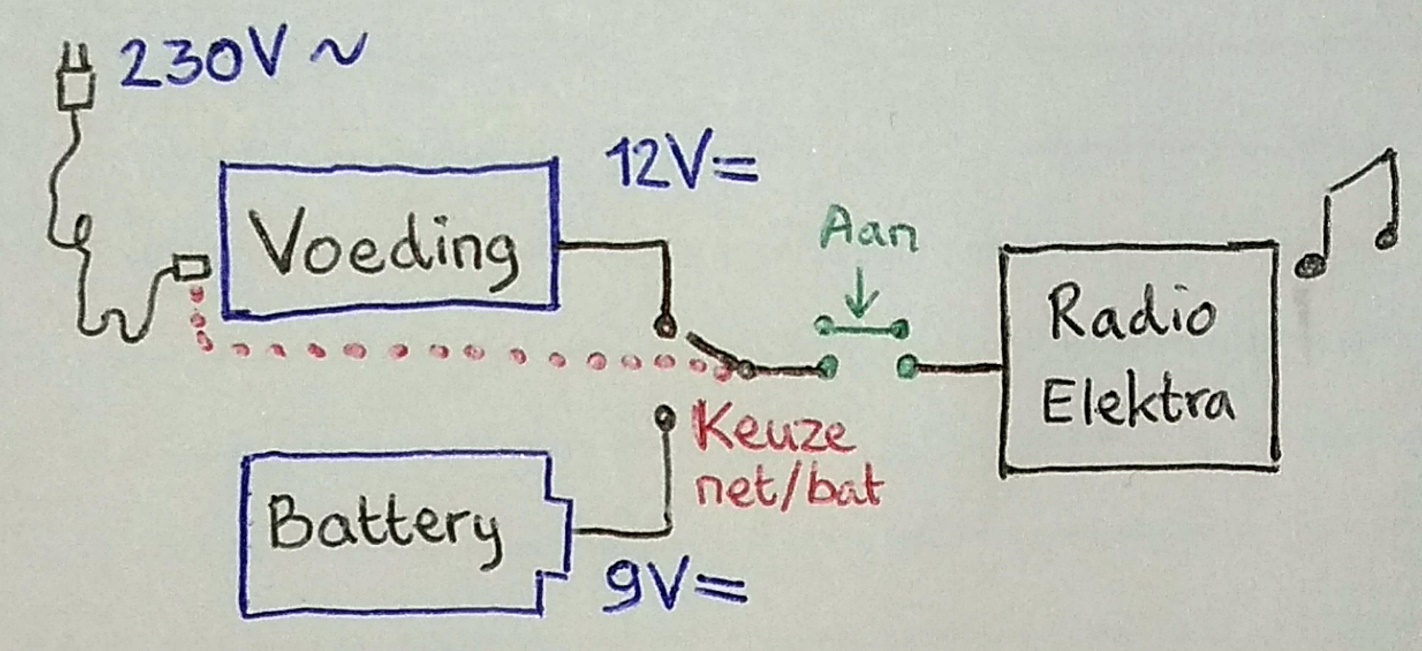 41
Oplossing 1: Van het net
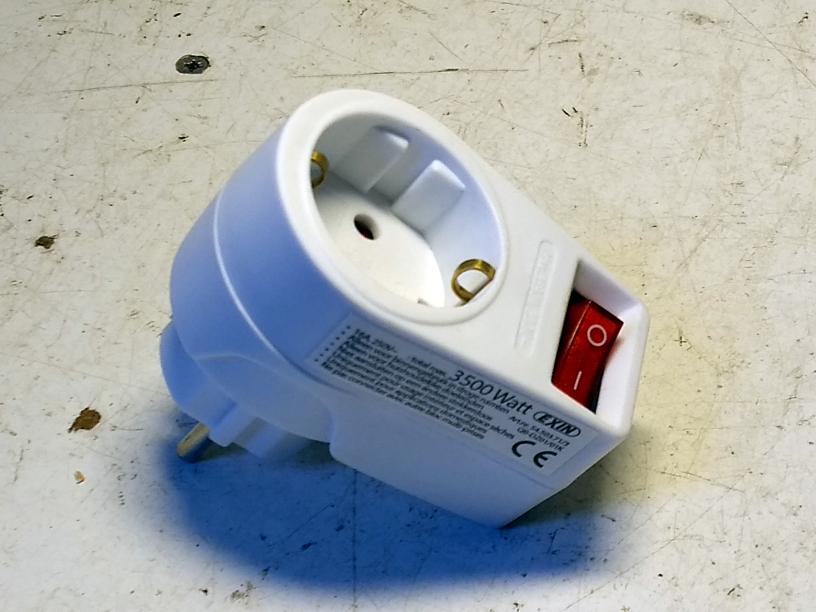 Stekker eruit

Stekkerschakelaar 


Snoerschakelaar
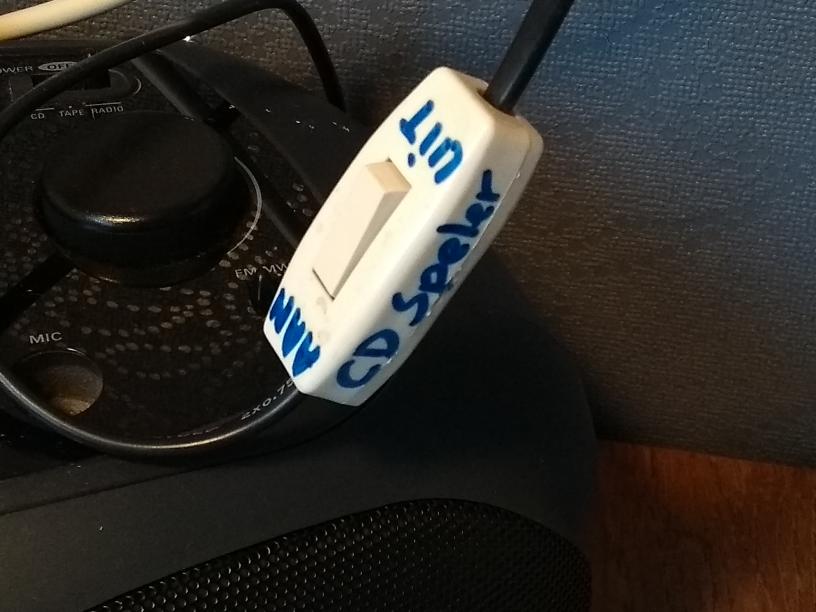 42
Oplossing 2: Moderne voeding
USB / 9V voeding:  Nullast 40mW tot 90mW
Installeren:
Losse voeding vervangen
Aan batterijklemmen solderen
Plugje (15ct) maken
Inbouw losse voeding
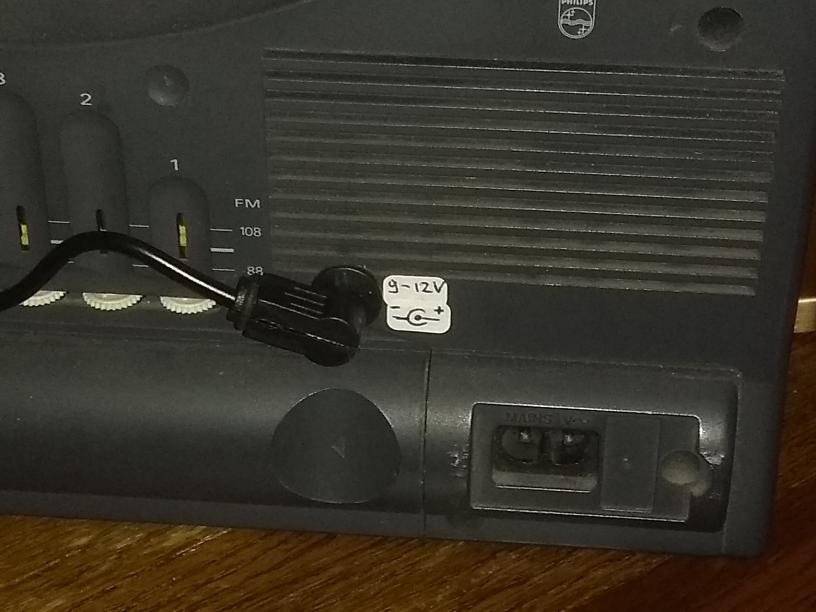 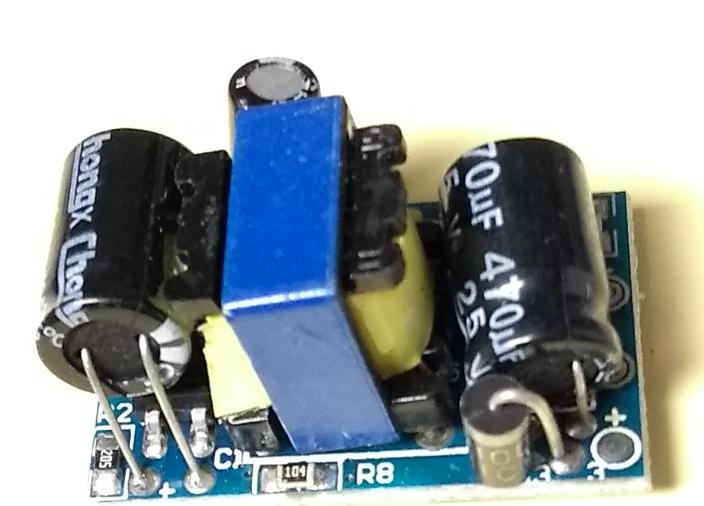 43
Oplossing 3: Batterijen
Batterijen zijn duur in gebruikmaar heel goedkoop bij niet gebruik
Geschikt voor zo nu en dan
Toestel handig even meepakken
Geen brom of storing

Evt. oplaadbaar
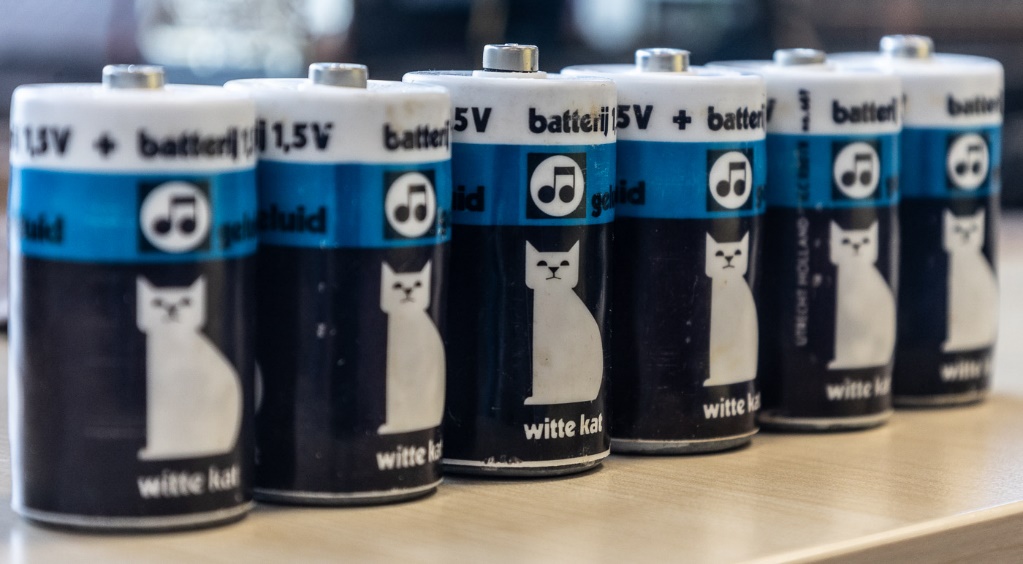 Foto: Piet Blaas 2022
44
Verbruiksmeting (25/10/2022)
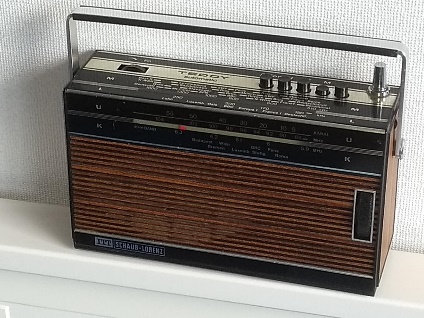 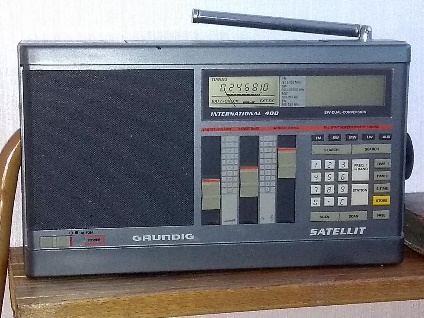 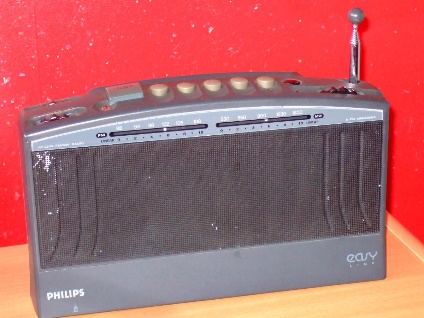 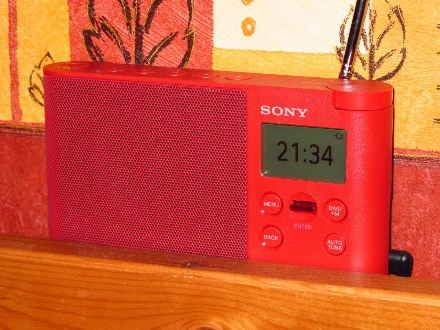 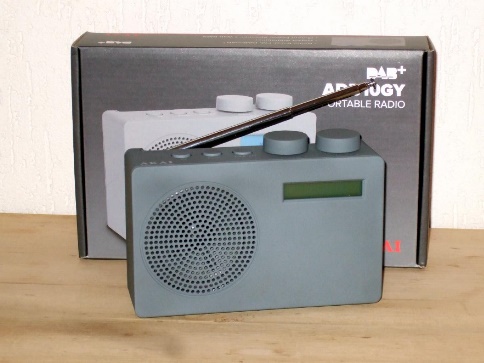 45
[Speaker Notes: De radio’s zijn opgemeten met de centiWatt-meter van Profile met een schakelstekker erbij met een 0,20W lampje om aan de meetdrempel van 0,02 te komen.  Bij het spelen zijn ze op laag volume gezet.
De Akai is niet gemeten met het bijgeleverde voedinkje maar met een Samsung telefoonlader.  De originele trekt continu ongeveer  0,14W meer.
De Philips is opgemeten met de ingebouwde netvoeding (/ori) en met een losse 9V adapter van Ali (/SMPS).
De Sony heeft een lampje dat 30s brandt na elke bediening en dan tijdelijk 0,20 extra verbruikt.
De Akai is opgemeten met het schaallicht continu aan.]
Afweging
Kosten van voeding of aanpassing:
USB stekker / 9V voeding ca €3
Kabeltje, plugje 50ct (allemaal afval/Kringloop)
Werkt de radio goed op moderne stroom?
Philips beter bestand dan Grundig
Merkvoeding stoort minder dan merkloos
Op AM wel storing, op FM nauwelijks
Voor bijna alle radio’s is 5V en 9V goed
Opbrengst: Van 17W naar 2½W sluip
46
De Beltrafo
Verhalen over meerdere kolencentrales uit
Metingen: meest onder 2W, uitschieter 9W
Toch 10€ / yr...
Extreme isolatie-eis
Bel op batterij (gaat 20 jaar mee)
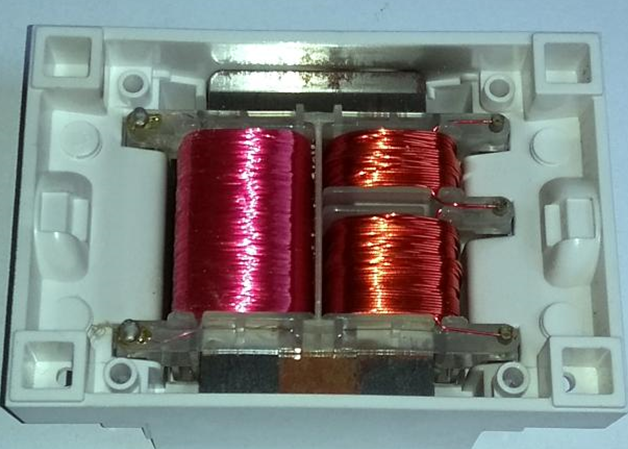 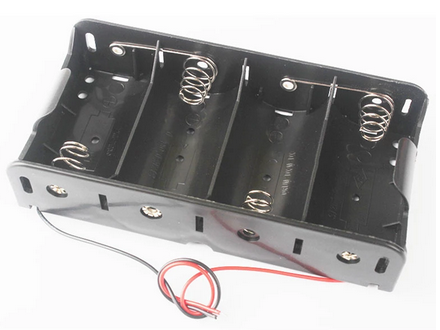 47
Wekker met stekker: Weg ermee!
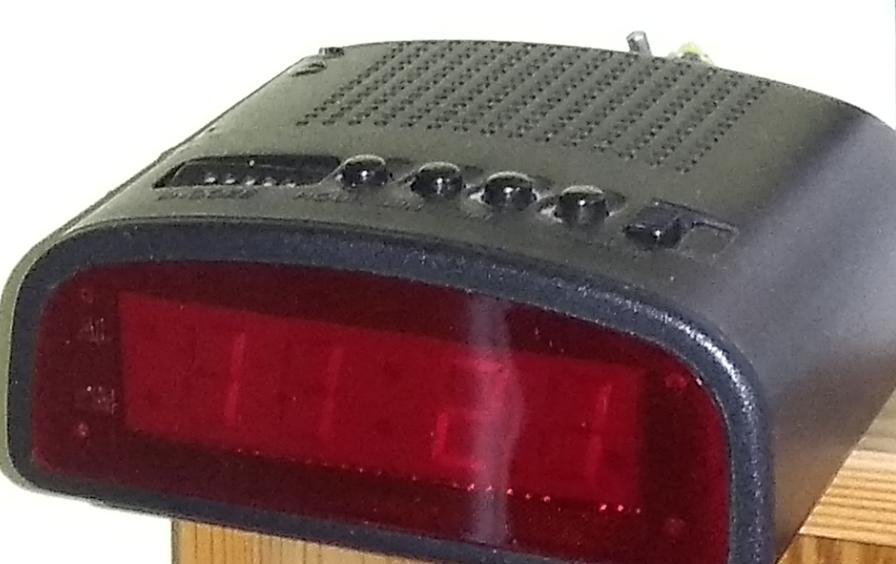 Digitale wekker gebruikt 1,5 – 2W

Wekfunctie telefoon
Weekprogramma
Automatische zomertijd
Werkt bij stroomuitval
Leeg nachtkastje
48
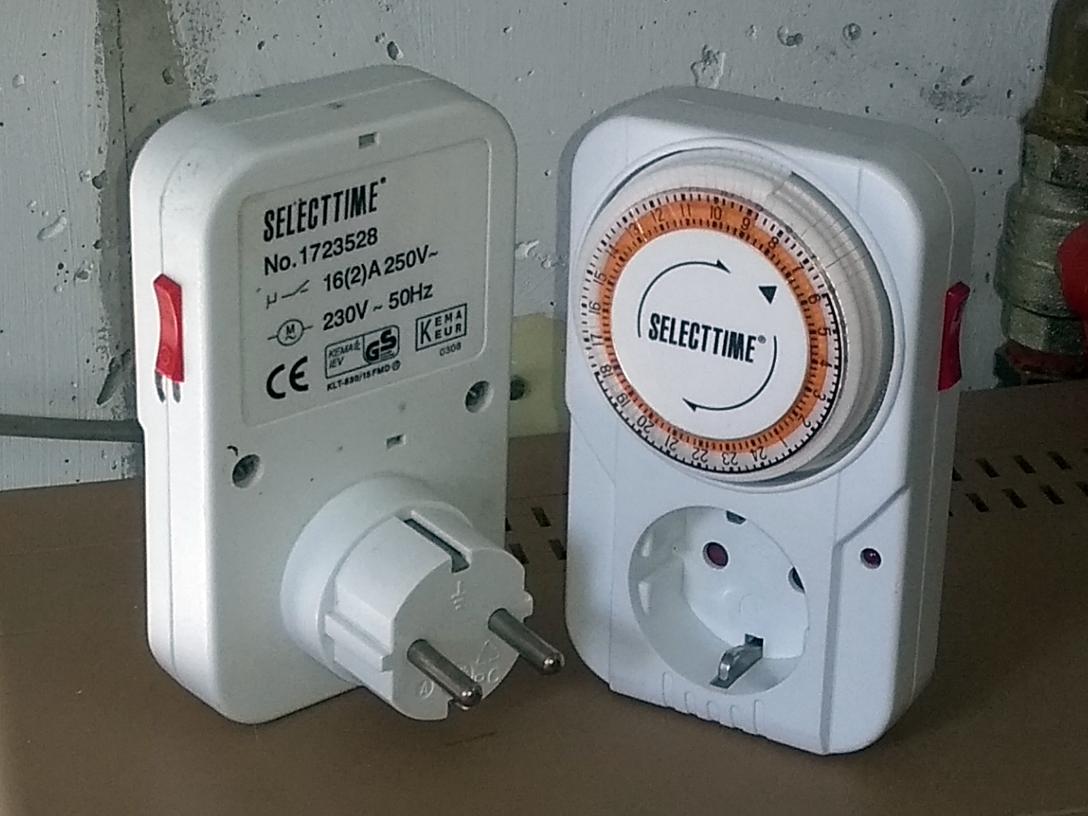 Schakelklok
Meerdere per huis
Energiebesparing!

Eis EU: max 1W gebruik

Motortje, ballast
LEDje ½W
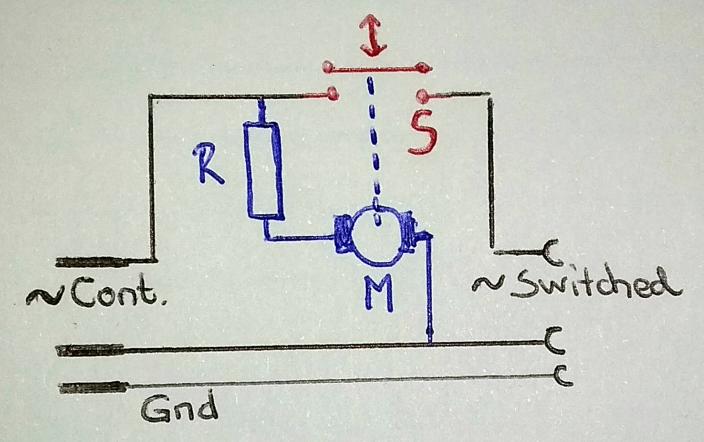 49
Aanpassen: Vervang R door C
Meet weerstand tussen stekkerpennen, nF = 3000 / kΩ  (meestal 47nF)
Verbruik 1W  90mW

“Weinig zoden, beteriets effectievers”:
Waar, maar oneens
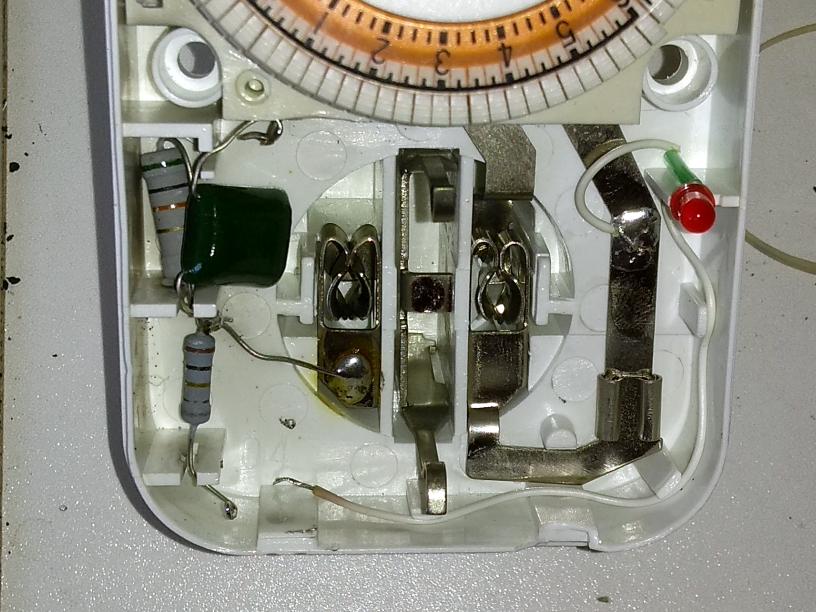 50
Conclusies
Meer tips: zelfenergiebesparen.nl
Nog meer tips: zetookdeknopom.nl
Veel hetzelfde als hier

Ga aan de slag!  
Het levert veel op
Het is een leuke sport
51
Eigen opwek Pubquiz
Zonnepanelen!  Terugverdientijd?

Want toch steeds weer is een dak zonder haar een verloren dak

Wij zien de wind met vreugde waaien, hoe kan de economie anders draaien?
52
Klaarleggen
Beltrafo
Slof
Snoerschakelaar
Ballast 47nF
Stekkermeter
Radiatorfolie
Isolatieslang
SMPS
Schakelklok
Versterkertje
53